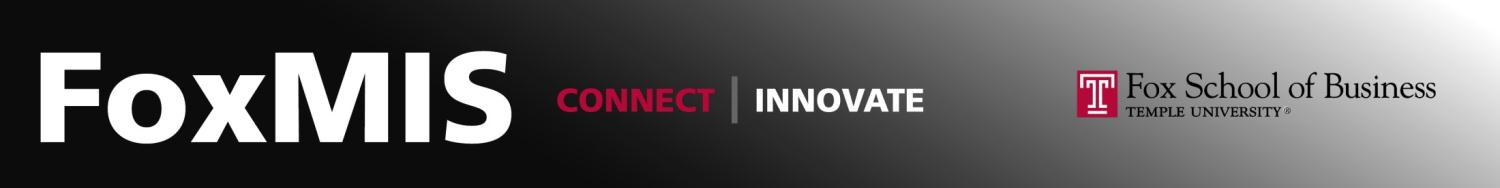 MIS5001:Information Technology ManagementKnowledge Management and Business Intelligence
Larry BrandolphLarry.Brandolph@temple.eduhttp://community.mis.temple.edu/mis5001sec401f13
How do you know if a new product will sell?
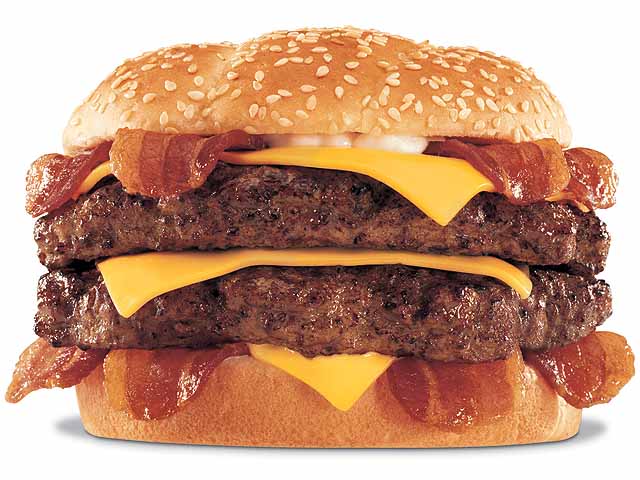 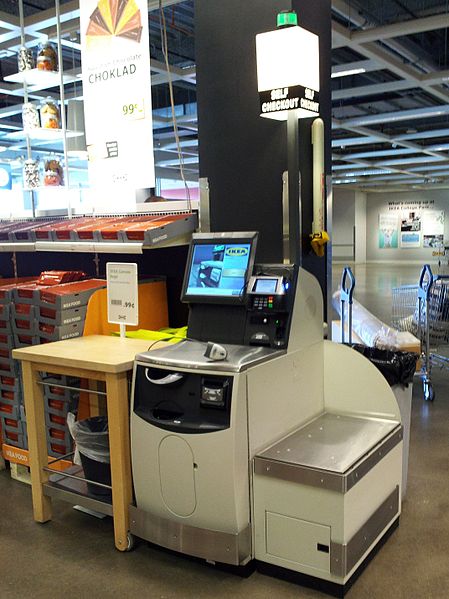 Analytics
The discovery and communication of meaningful patterns in data (Wikipedia)
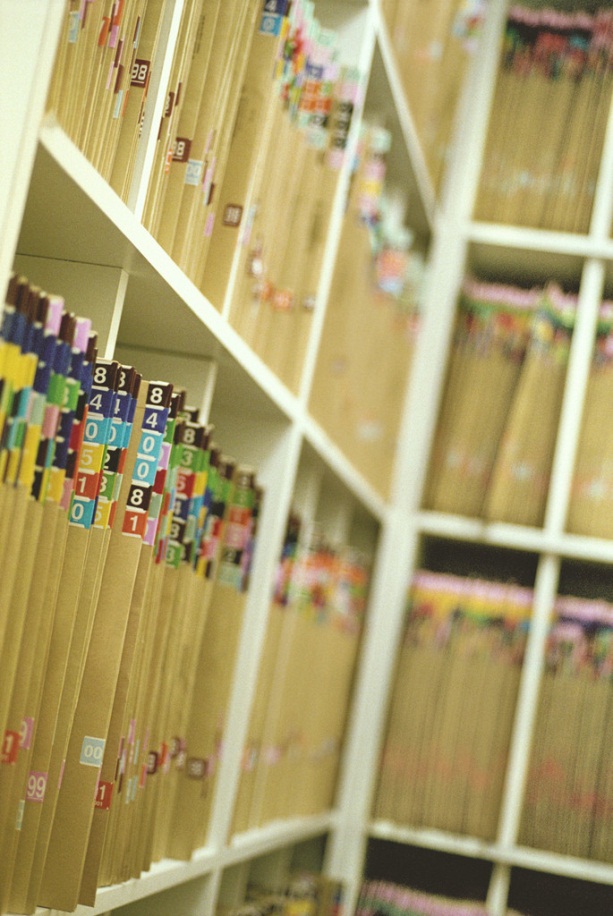 Moneygram International
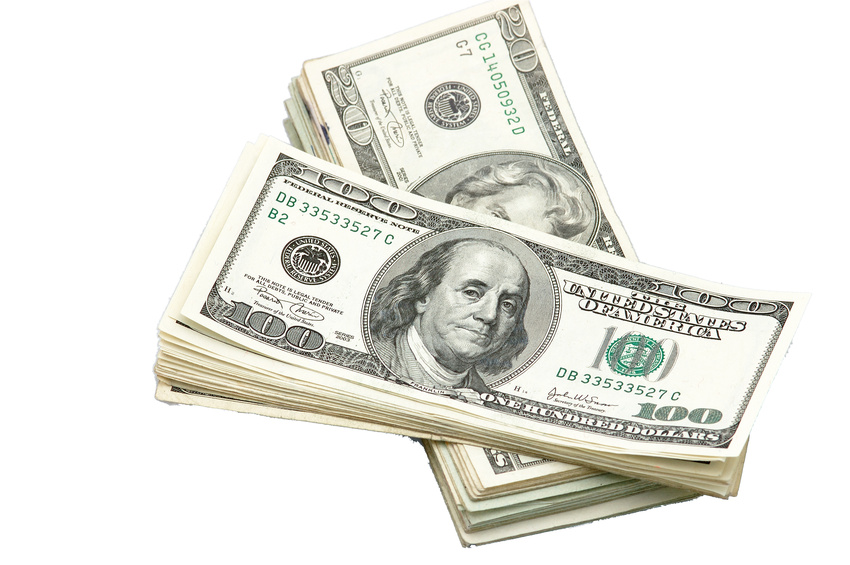 http://public.dhe.ibm.com/common/ssi/ecm/en/imc14649usen/IMC14649USEN.PDF
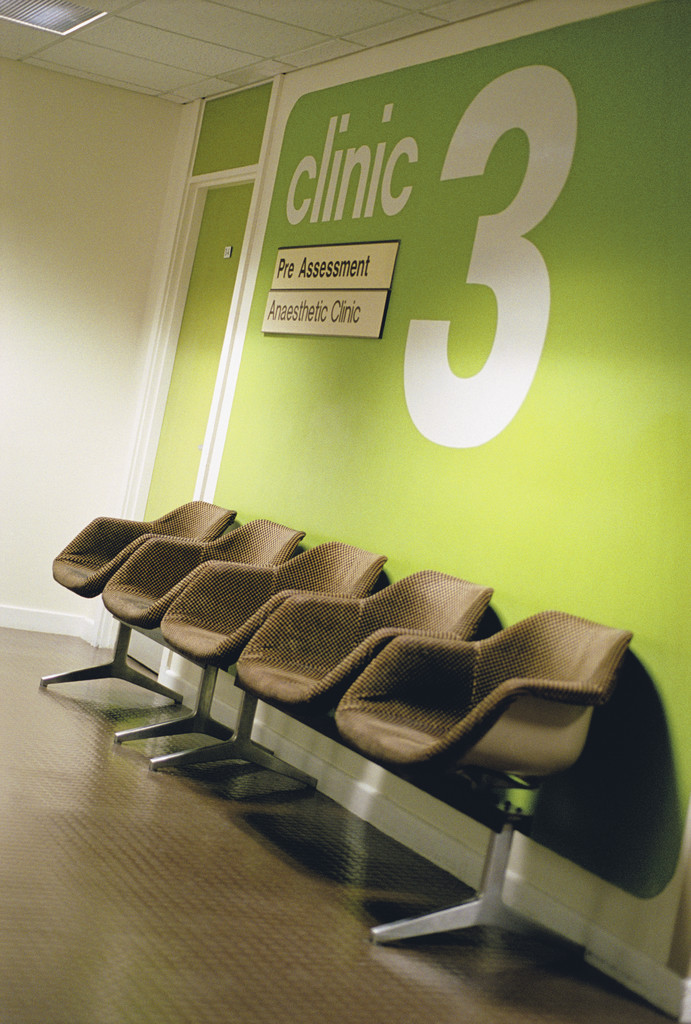 Centerstone Research Institute
http://www.ibm.com/smarterplanet/us/en/leadership/centerstone
Types of Data
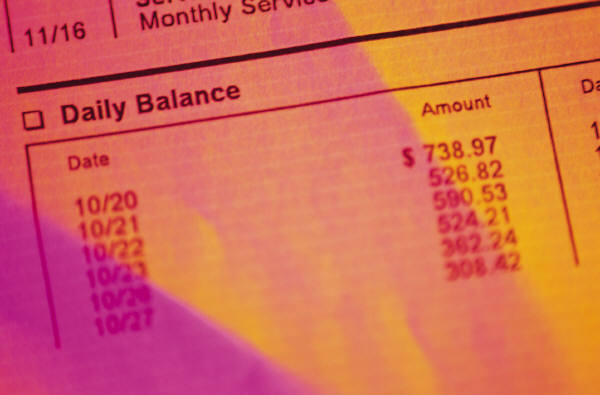 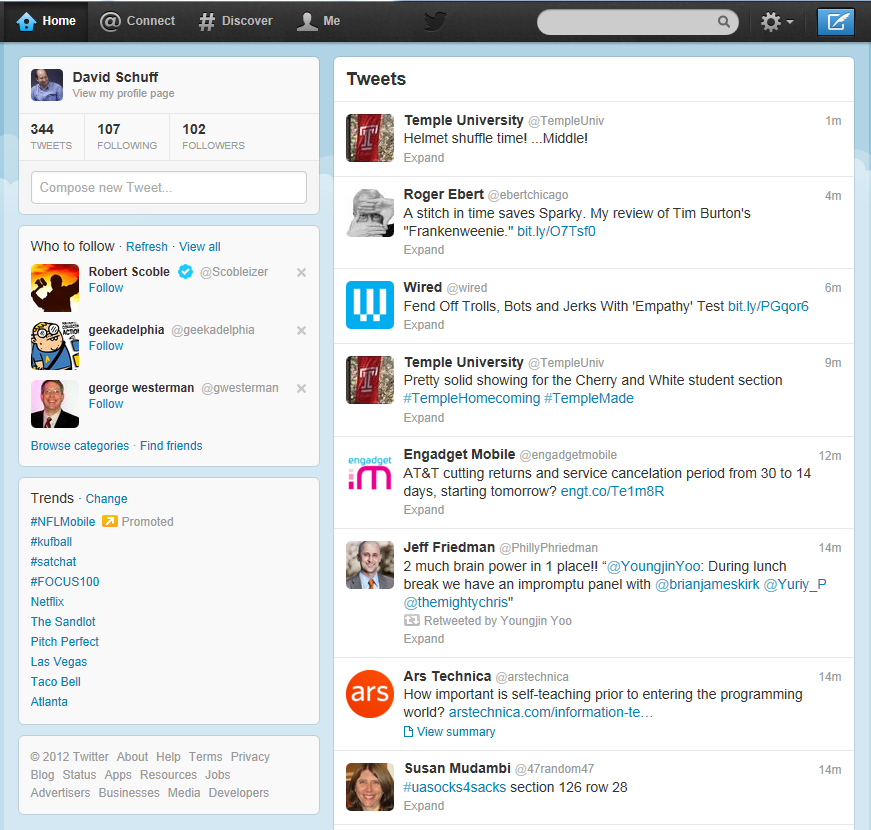 Structured
Unstructured
How would you classify health record data?
Data is collected
Information is produced
Knowledge is discovered and managed
How do you “manage” knowledge?
Communities of Practice
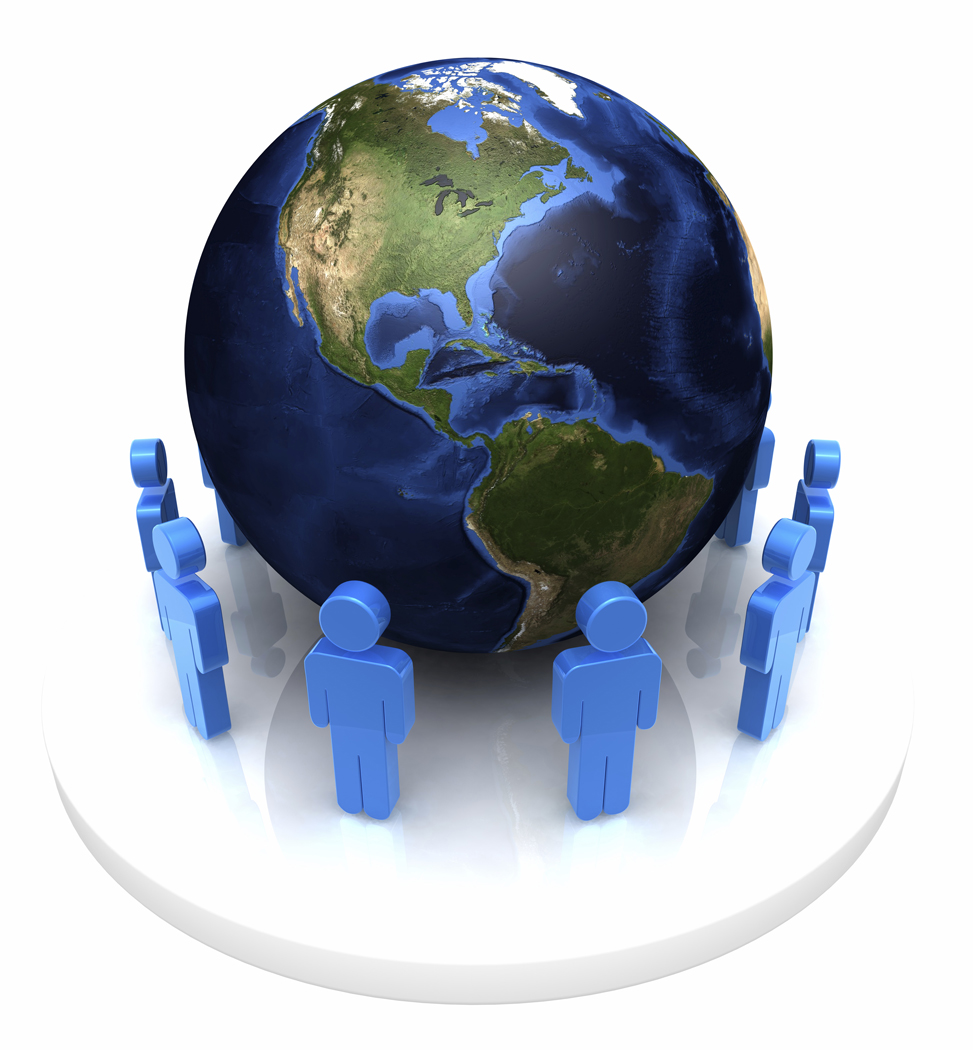